桃連區免試入學報名及志願分發系統
報告人： 江東運日  期： 112年12月
說明會
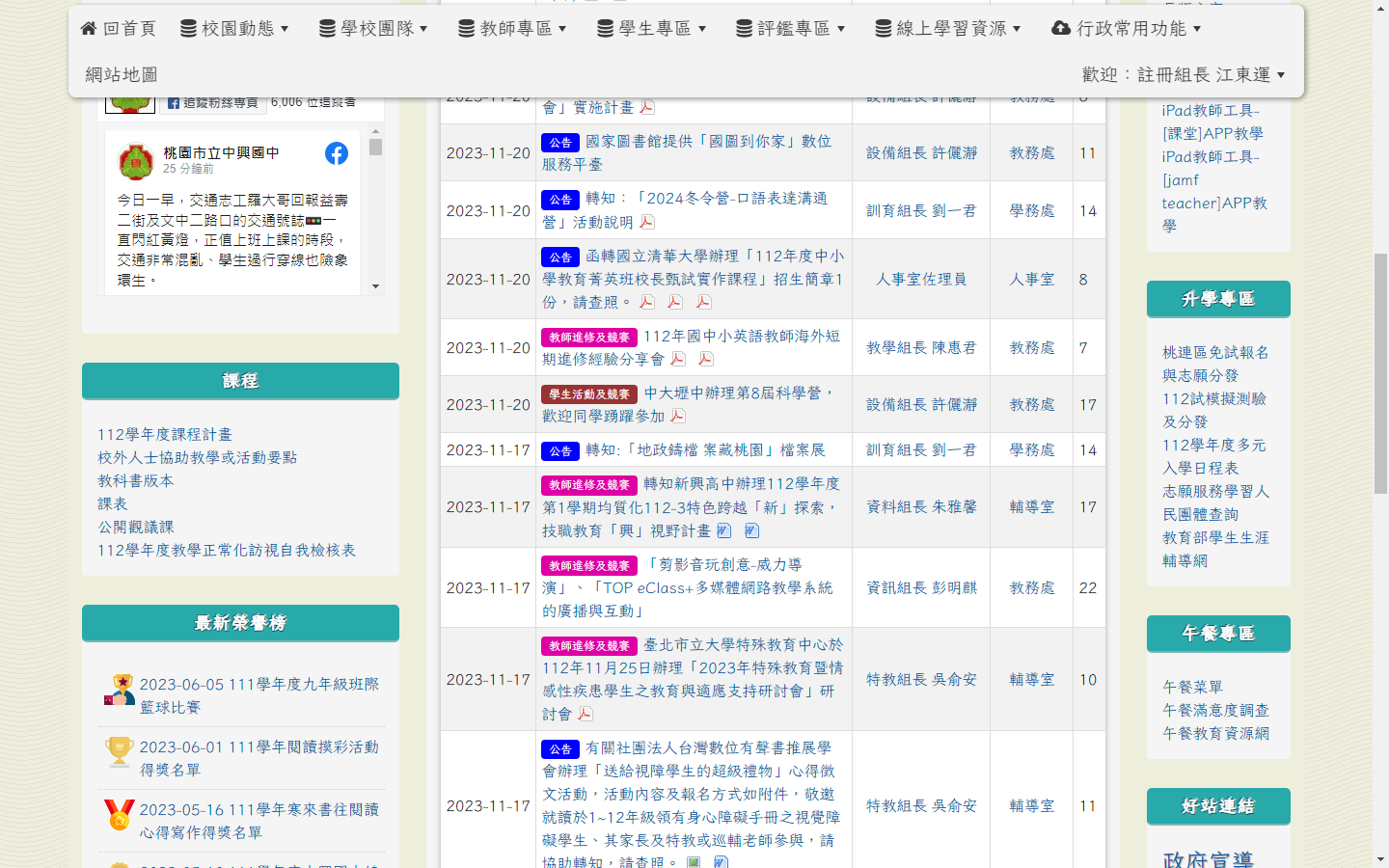 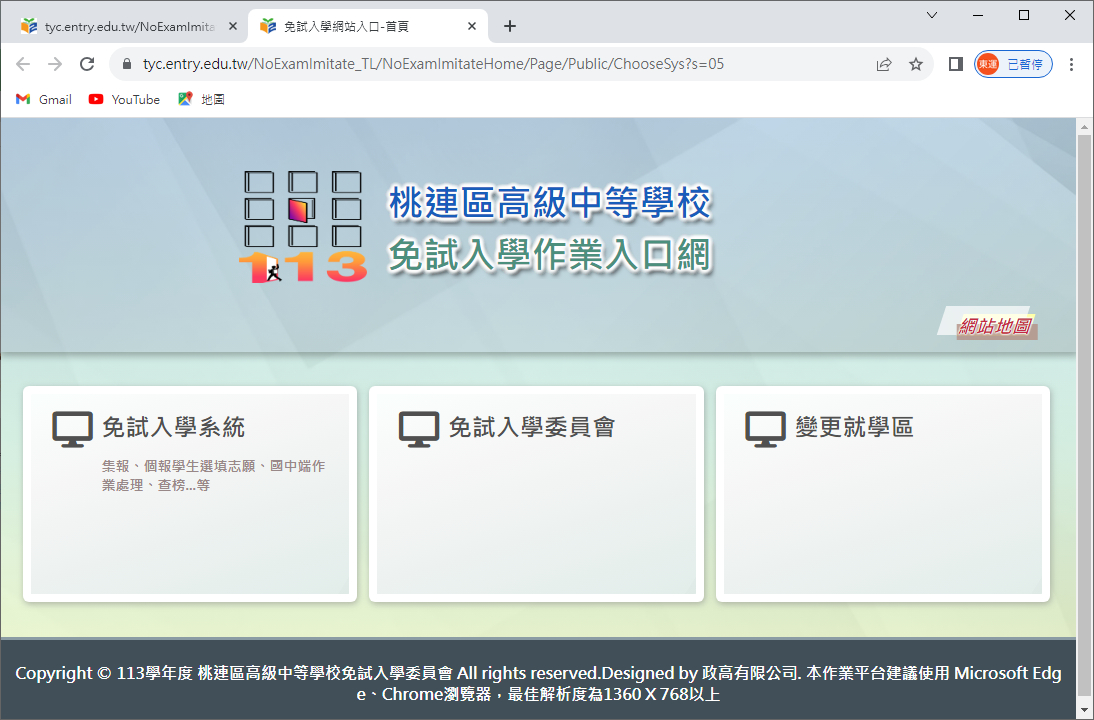 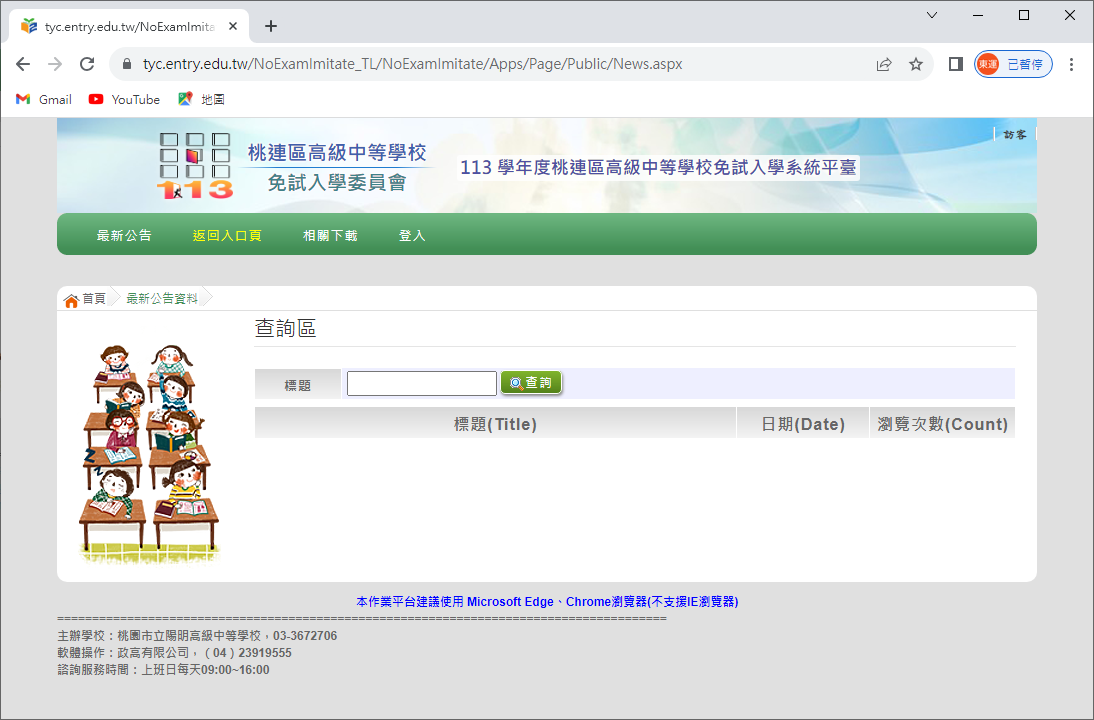 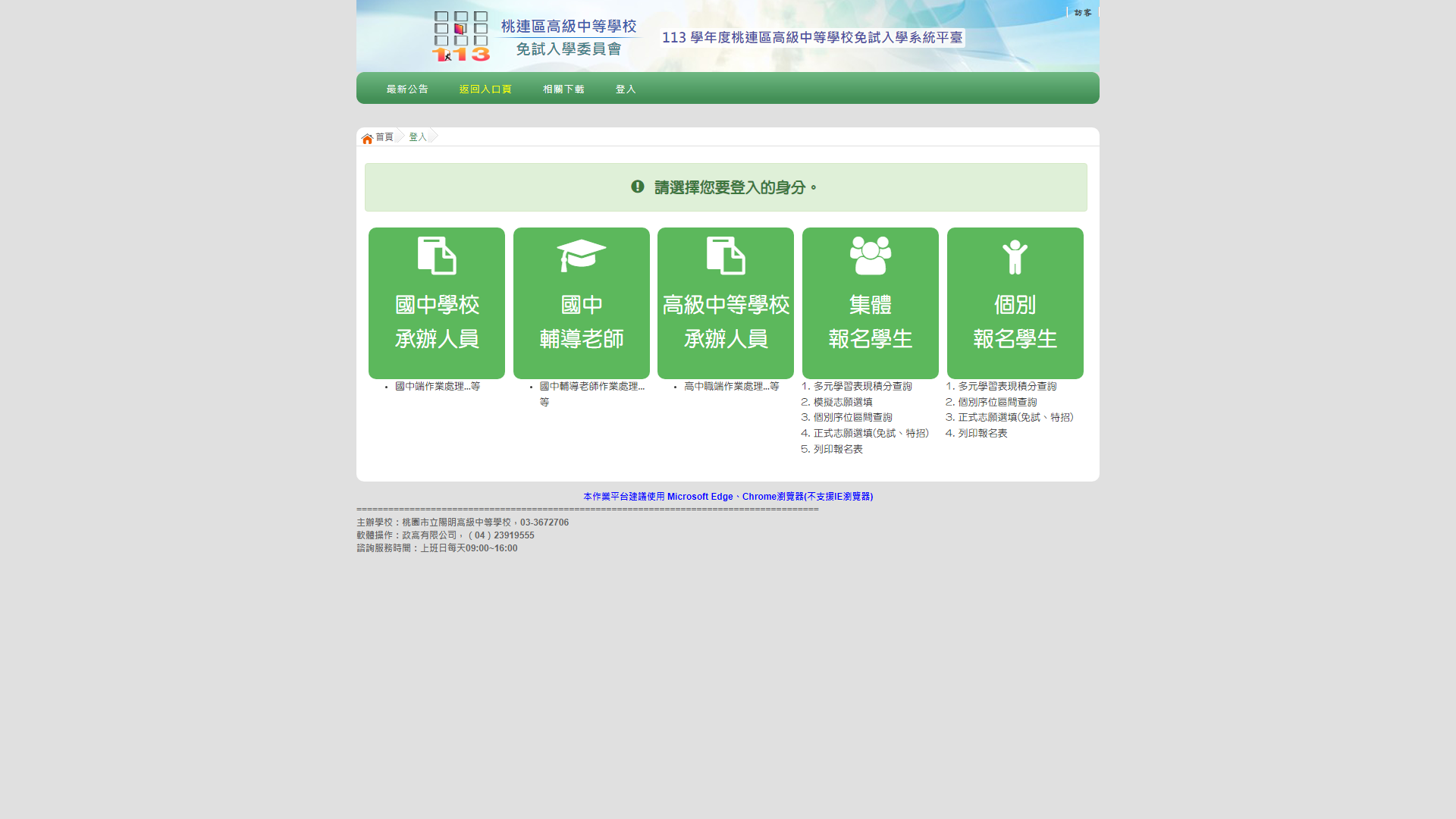 老師端
操作說明
國中輔導老師及導師登入
依使用者不同，選擇您要執行的身分。
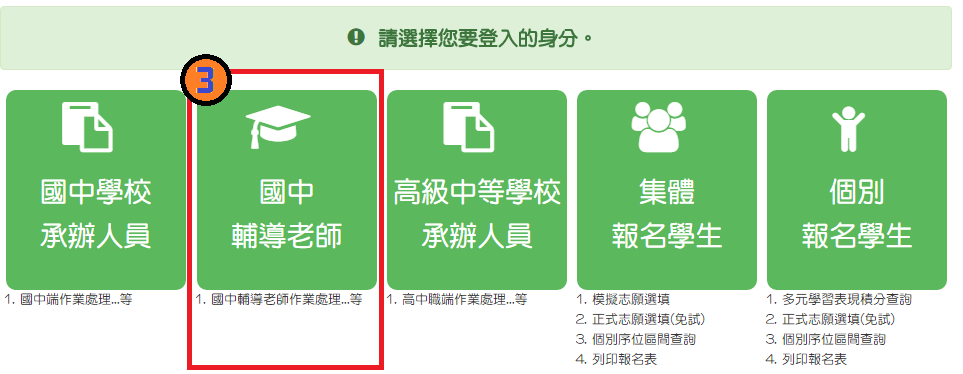 All about our great team 
learn more here
All about our great team 
learn more here
All about our great team 
learn more here
國中輔導老師及導師登入
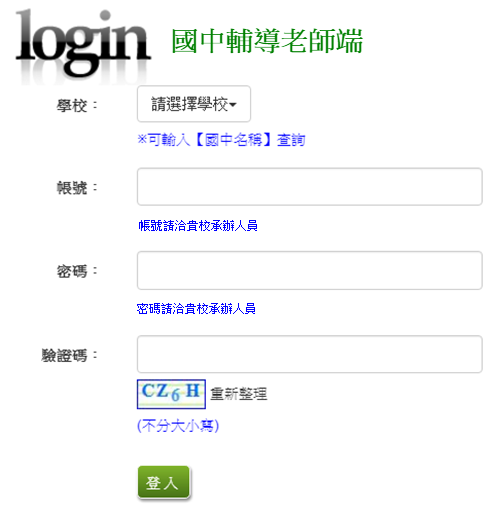 下拉選單選擇學校。
帳號、密碼：
輔導老師：ch900
導師：t900(班號)
驗證碼：依圖示輸入
All about our great team 
learn more here
All about our great team 
learn more here
All about our great team 
learn more here
帳號、密碼有大小寫之分！
國中輔導老師及導師權限
還原輔導班級的學生密碼
學生志願明細查詢
學生未填志願原因設定
還原學生預設密碼
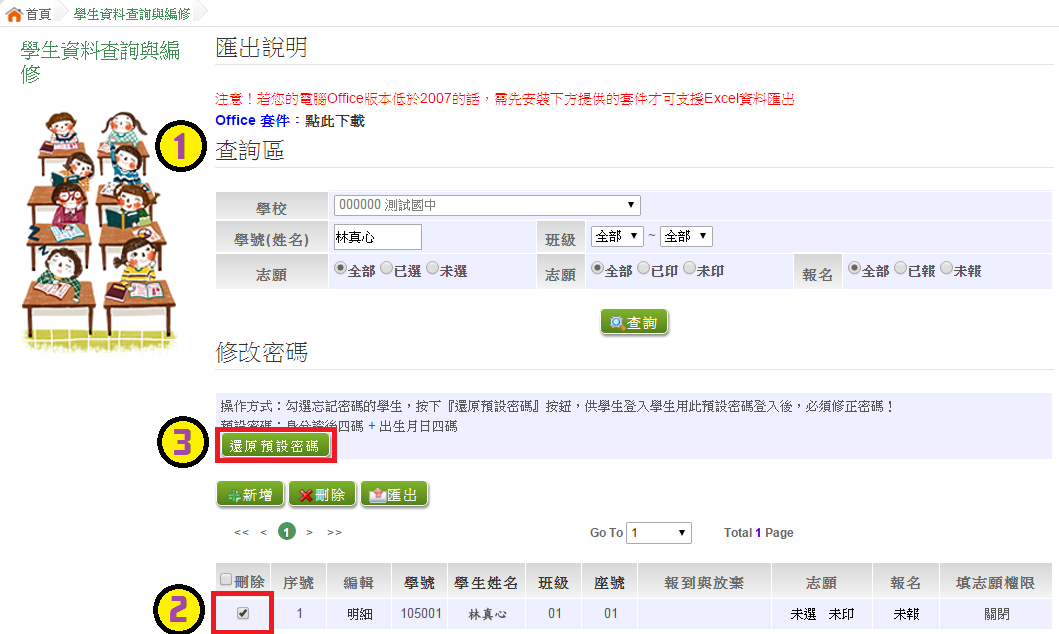 點選【相關作業】裡的【學生資料查詢】。

查詢忘記密碼學生：於查詢區輸入學生之學號或姓名，點選【查詢】按鈕。
勾選忘記密碼學生。
按下【還原預設密碼】按鈕。
確認學生密碼還原成功。
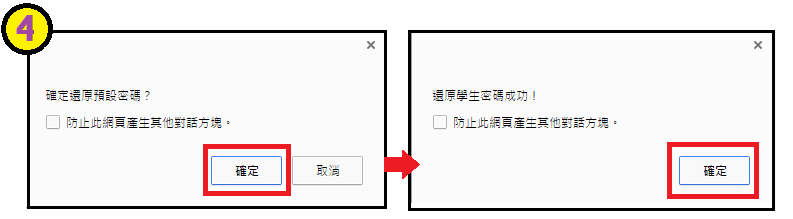 Also called investment
Also called investment
學生選填情況查詢
本功能提供輔導老師或導師端查詢學生選填情況。

點選【相關作業】裡的【「免試」_學生志願設定與查詢】。

查詢學生：於查詢區輸入要查詢的學生之學號或姓名，點選 【查詢】按鈕。

點選查閱欄位的【志願明細】按鈕。
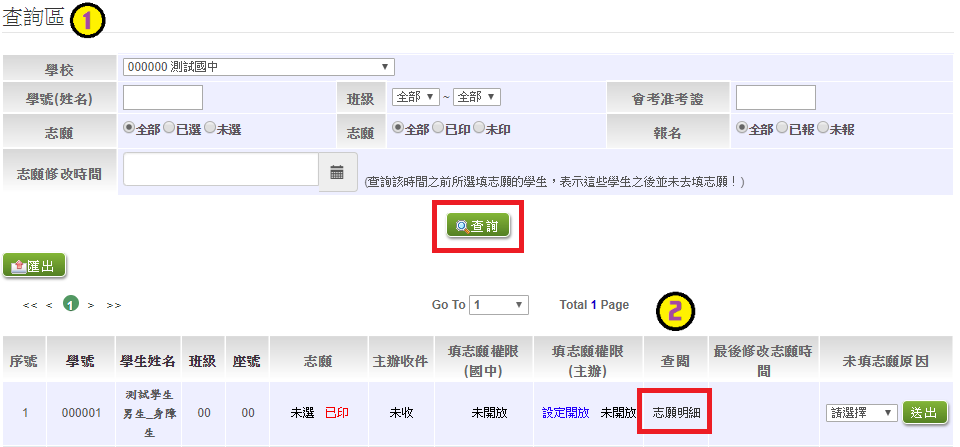 Also called investment
學生志願設定與查詢
【相關作業】/【 「免試」_學生志願設定與查詢】
Core Info
學生未填志願原因設定
於未填志願原因欄位的下拉選單選擇未填志願原因，再點選【送出】按鈕。
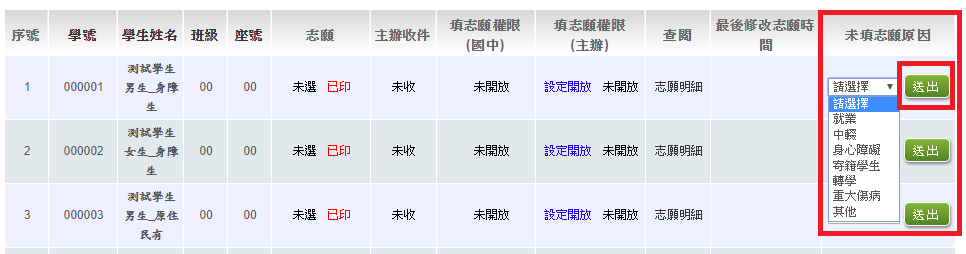 測試學生帳號
系統建置給國中端Demo使用之測試學生

        帳號: A123456789  帳號: A223456780
        密碼: Jj123456    密碼: Jj123456

請不要修改它的資料及密碼!
學生端
操作說明
學生登入
依使用者不同，選擇您要執行的身分。
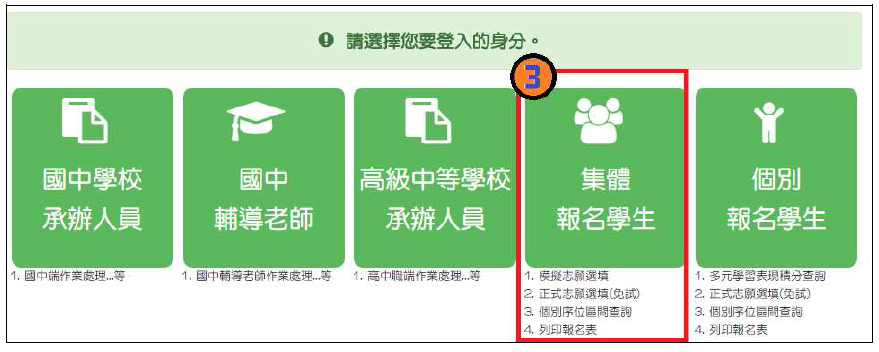 Also called investment
Investment generally results in acquiring an asset, also called an investment. If the asset is available at a price worth
Also called investment
Investment generally results in acquiring an asset, also called an investment. If the asset is available at a price worth
學生登入
依系統畫面指示，輸入登入資訊。
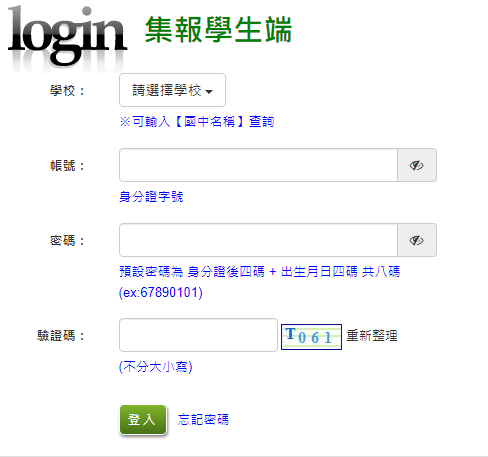 下拉選單選擇學校。
帳號：身分證字號，第一碼大寫
密碼：身分證末4碼+出生月日4碼，共8碼
Also called investment
驗證碼：依圖示輸入
帳號、密碼有大小寫之分！
修改登入密碼
修改登入密碼，確定儲存後，
系統會自動登出，請以新密碼再次登入系統。
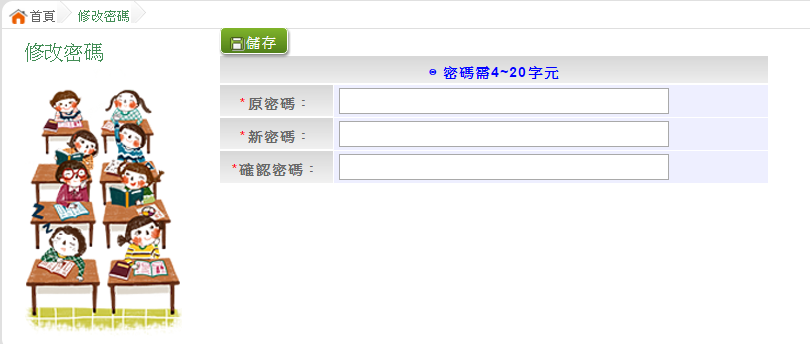 Also called investment
首次登入，務必完成修改密碼，才可以執行其它功能哦！
Also called investment
Investment generally results in acquiring an asset, also called an investment. If the asset is available at a price worth
資訊安全宣告
1.請先瀏覽資訊安全宣告內容
2.勾選 我已閱讀並接受上述內容 。
3.點選「確認送出」按鈕。
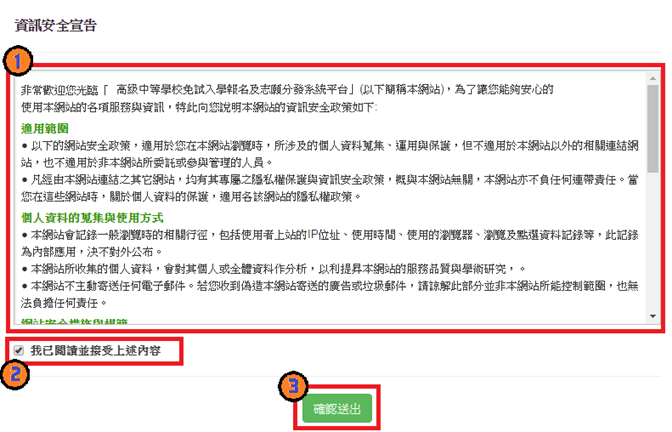 Also called investment
Also called investment
Investment generally results in acquiring an asset, also called an investment. If the asset is available at a price worth
適性輔導問卷調查(1-2次試模擬)
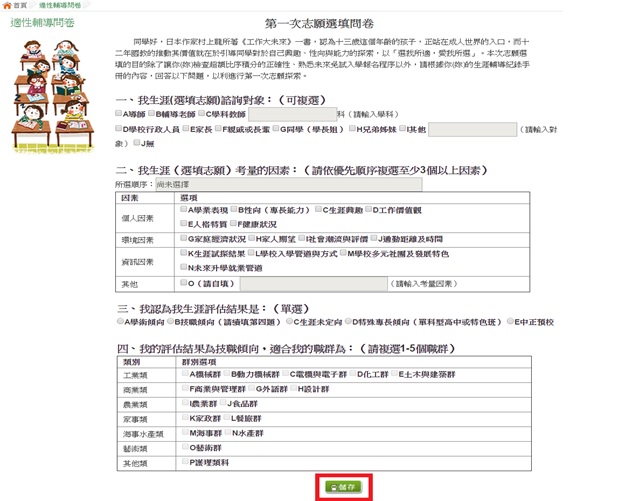 務必完成適性輔導問卷調查的填報，才可以執行選填志願功能哦！
個別序位區間查詢
點選【志願選填相關作業】裡的【個別序位查詢服務】即可。
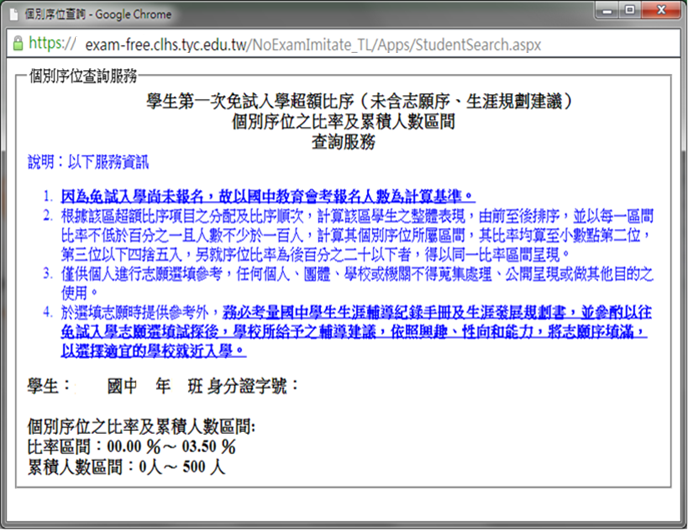 提醒您!!

  ◆請先設定網頁可顯示彈跳視窗功能，
      才可使用「個別序位查詢服務」
Also called investment
基本資料及超額比序積分資料查詢
【志願選填相關作業】/ 【基本資料及超額比序積分資料查詢】
系統會直接下載「學生基本資料及超額比序積分資料表」。
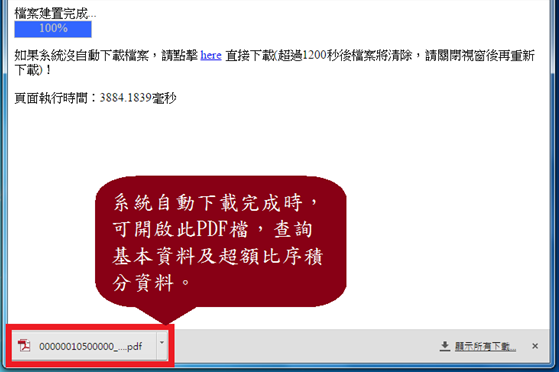 免試志願選填功能
模擬選填志願期間，首次登入志願選填頁面，務必先完成適性輔導問卷填報，才可選填志願。
建議選填過程中，每隔一段時間按下「儲存志願」按鈕，以避免停電等情況導致所選志願遺失。
選填完畢，務必按下「儲存志願」按鈕，並至「查詢我的志願資料」頁面確認您選擇的志願及排序。
安全性考量，在選填志願期間若要離開位置，務必先登出。
免試志願選填功能
【志願選填相關作業】/ 【志願選填(免試)】
首先閱讀注意事項。
選擇免試欲加入科組：下拉選單選擇學校、科組、學校序。
點選【加入】按鈕。
調整排序。
點選【儲存志願】按鈕。
【加入】：只是暫存志願，並不會儲存到系統哦！
很重要！
免試志願選填功能
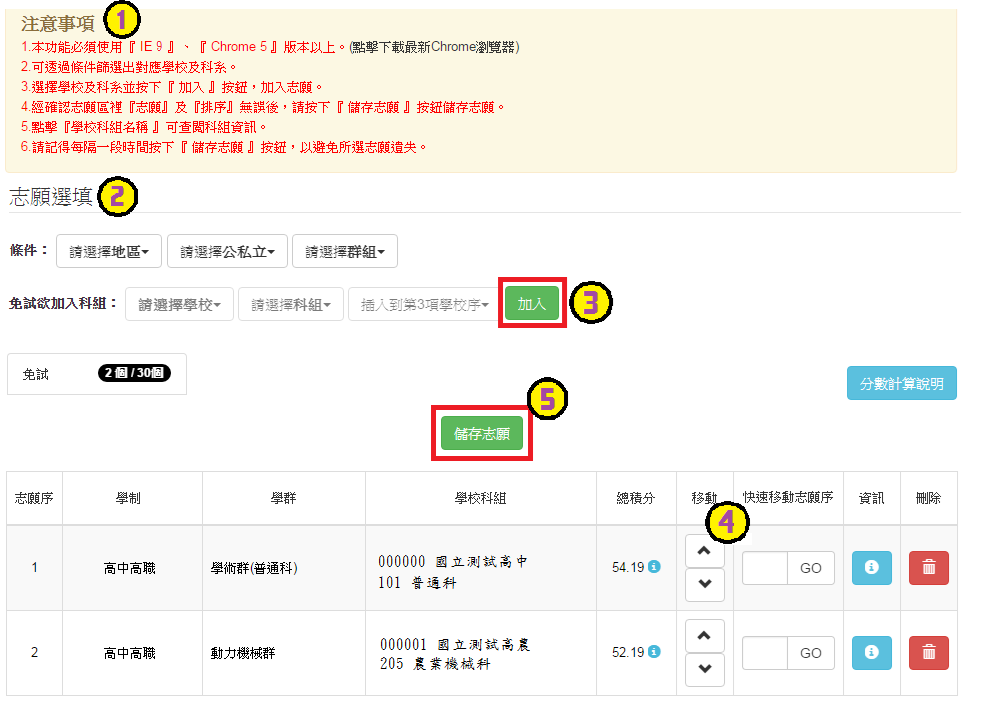 點選【志願選填相關作業】裡之【志願選填】

1.首先閱讀注意事項。
2.選擇免試欲加入科組：下拉選單
  選擇學校、科組、學校序。
3.點選【加入】按鈕。
4.調整排序。
5.點選【儲存志願】按鈕。
點選「垃圾筒」按鈕，即可刪除志願。
已選填志願數
該項總積分的計算說明
Also called investment
該項科組資訊
免試志願選填功能
排序功能說明
快速移動志願序
輸入目標分發編號，再按下Go按鈕。
上下移動
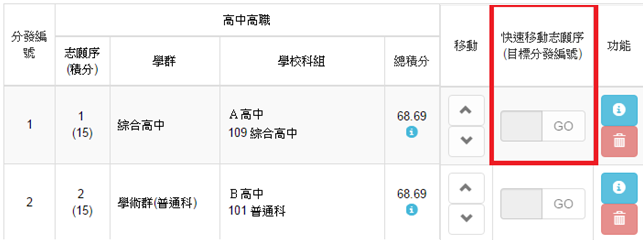 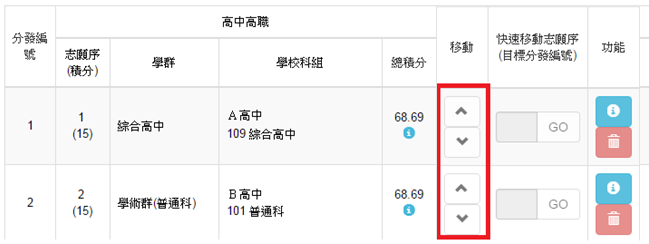 查詢我的免試志願資料
【志願選填相關作業】/ 【查詢我的志願資料】
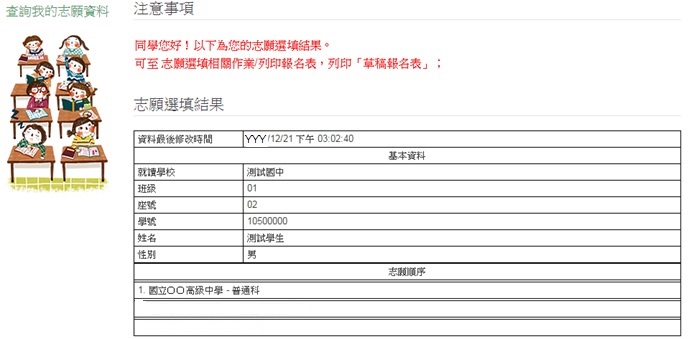 儲存志願完成後，務必到【查詢我的志願資料】頁面，確認所選的志願及順序哦！
列印報名表（草稿）
【志願選填相關作業】/ 【列印報名表】
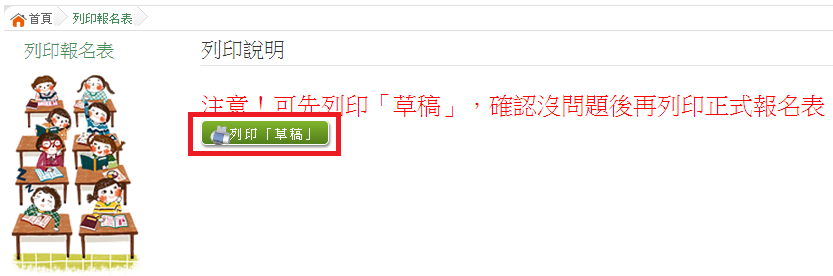 學生端可以列印學生報名表(草稿)與家長或老師做討論哦！
THANKS!